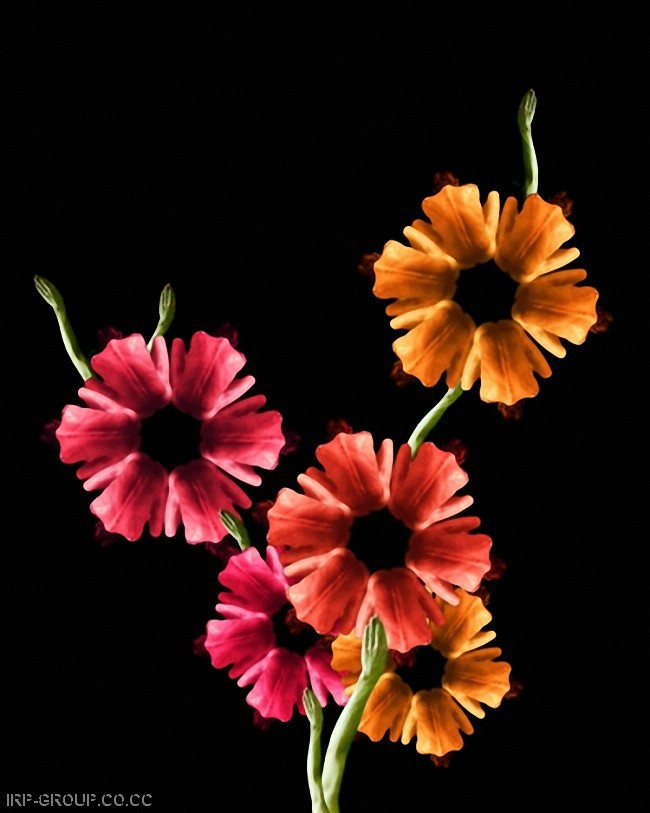 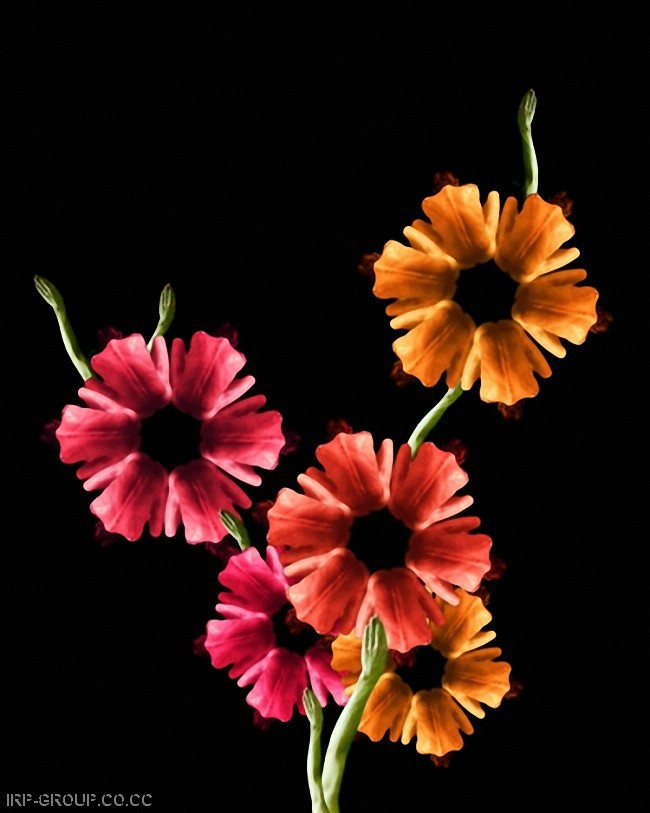 স্বাগতম
শিক্ষক পরিচিতি
মোঃ মিজানুর রহমান
সহকারি শিক্ষক
করতলা সরকারি প্রাথমিক বিদ্যালয়
চান্দিনা, কুমিল্লা।
01723316682
বিষয় পরিচিতি
শ্রেণি  :   ২য়
বিষয়   :  গণিত
অধ্যায়  :   আট
পাঠ শিরোণাম  : ভগ্নাংশ
পাঠের অনুকুল পরিবেশ সৃষ্টি
গাণিতিক ছড়ার মাধ্যমে
পাঠ ঘোষণা
ভগ্নাংশ
শিখনফল
১৯.১    কোনো বস্তুকে সমান দুই ভাগে ভাগ করতে পারবে এবং প্রত্যেক অংশকে পূর্ণ বস্তুটির অর্ধেক বা       বলে চিনতে পারবে।

১৯.২    কোনো বস্তুকে সমান চারভাগে ভাগ করতে পারবে এবং প্রত্যেক অংশকে পুর্ণ বস্তুটির চার ভাগের একভাগ বা      বলে চিনতে পারবে।
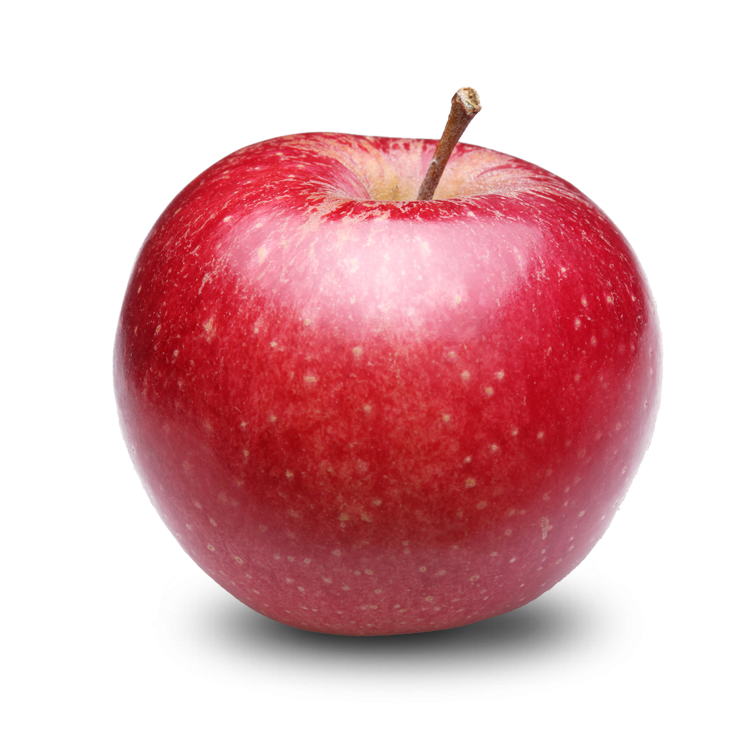 একটি আস্ত আপেল
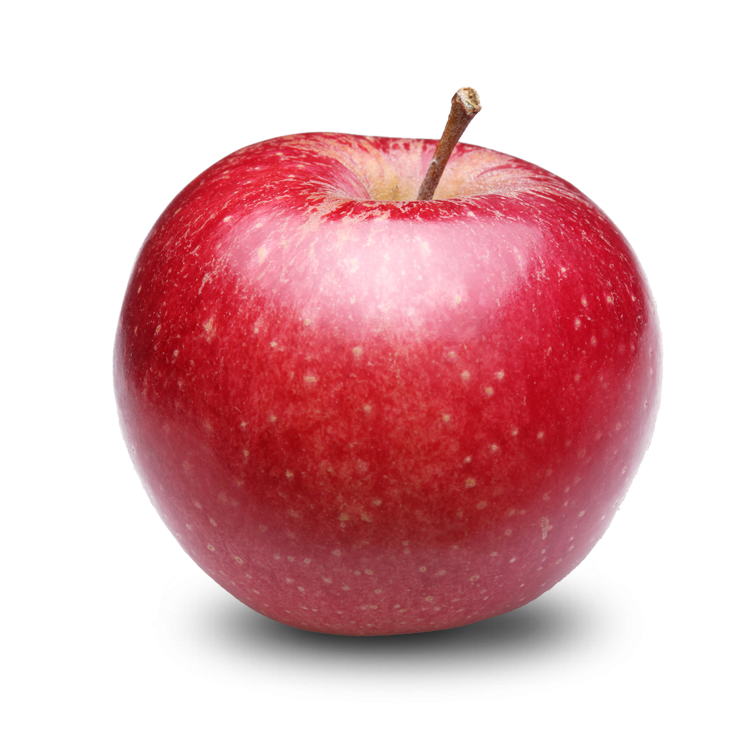 ১
২
একটি আপেলের দুই ভাগের এক ভাগ
বা চার ভাগের এক অংশ
১
৪
১
বা দুই ভাগের এক অংশ
২
দলের কাজ
১নং দল
২নং দল
একটি কাগজকে সমান দুই ভাগে ভাগ করে         
    আকৃতিতে রঙ কর
একটি কাগজকে সমান       চাচার ভাগে ভাগ করে   
      আকৃতিতে রঙ কর
১
৪
১
২
মূল্যায়ণ
১
৪
নিচের আকৃতি গুলোর         অংশ রং কর
নিচের আকৃতি গুলোর         অংশ  রং কর
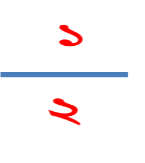 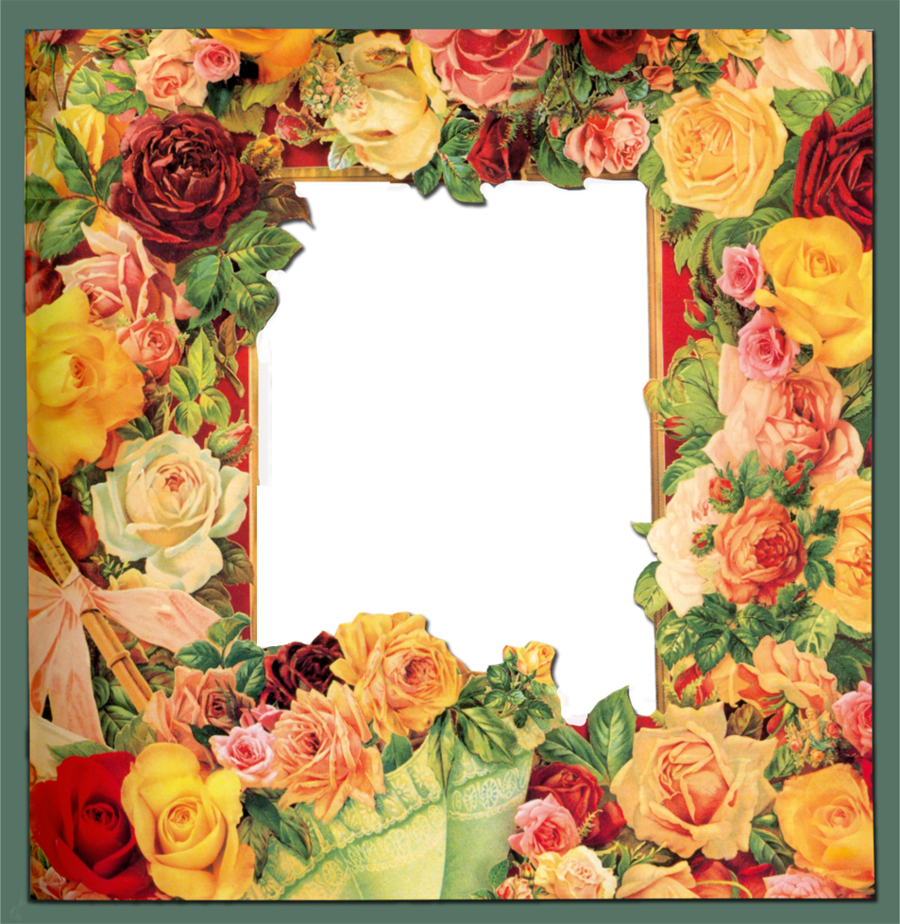 ধন্যবাদ